Deeply Virtual Compton Scattering at Small-x
Feng Yuan 
Lawrence Berkeley National Laboratory
Hatta-Xiao-Yuan 1703.02085
1/27/21
1
DVCS and GPDs at small-x
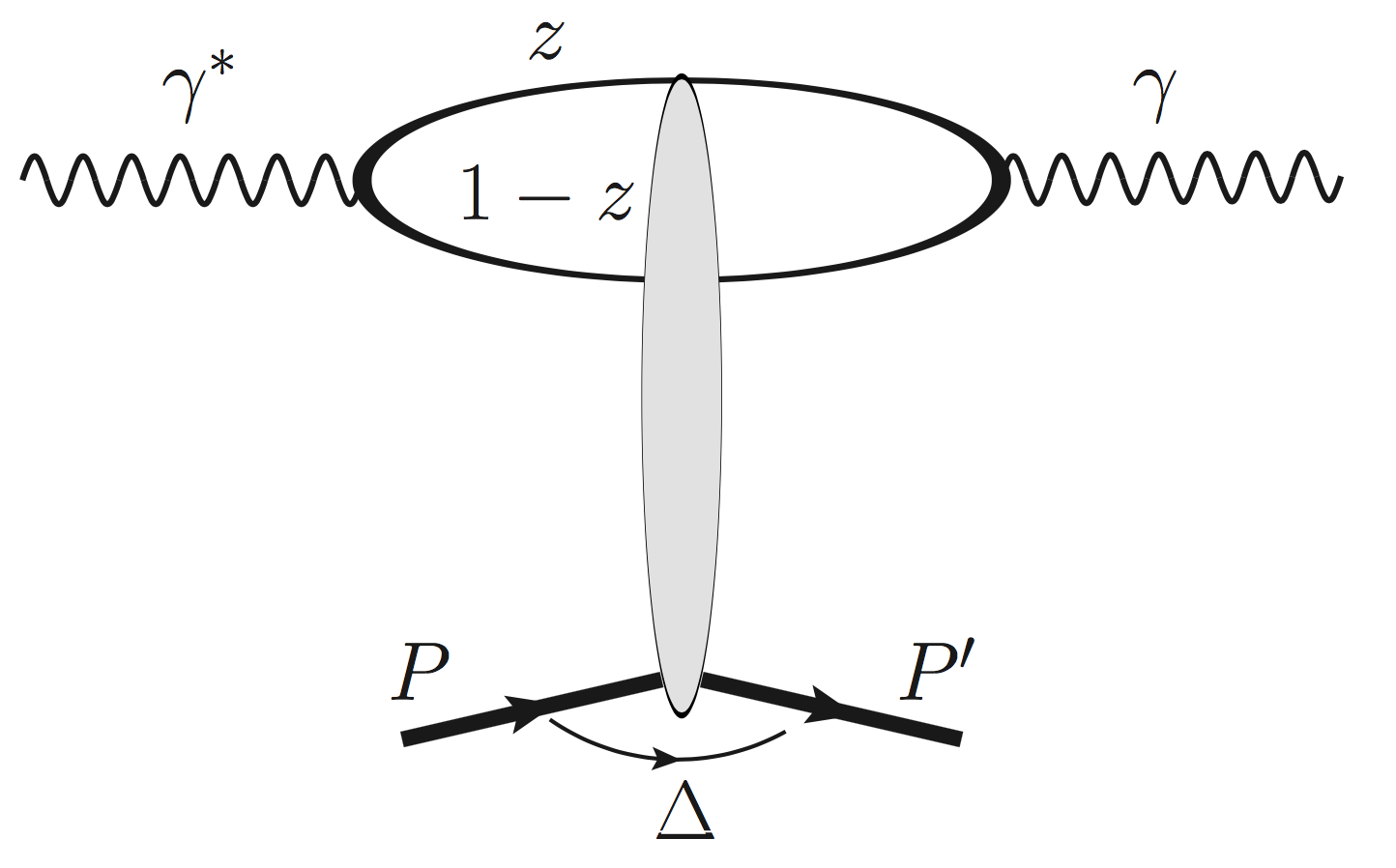 Hoodbhoy-Ji 98
Diehl 01
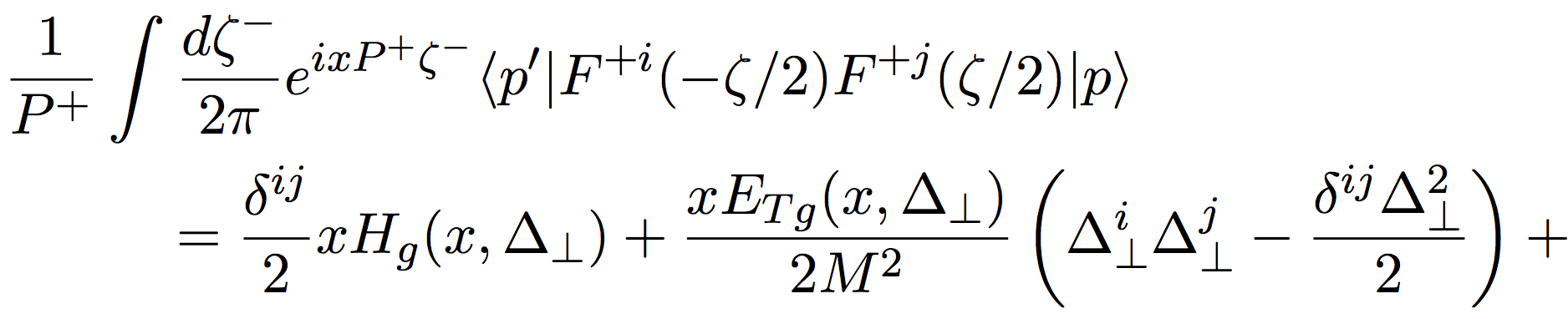 All other GPDs suppressed at small-x
1/27/21
2
DVCS: Collinear factorization
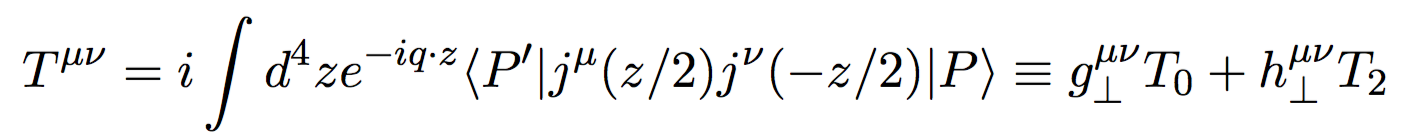 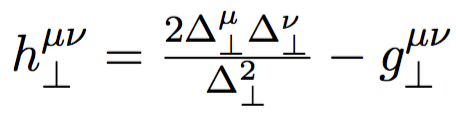 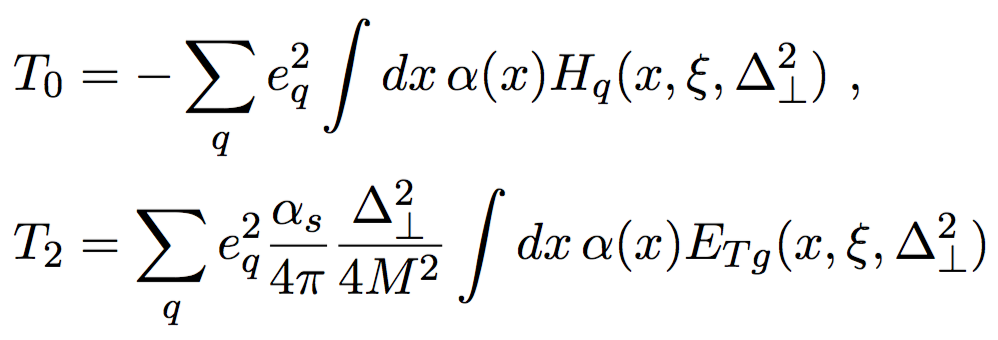 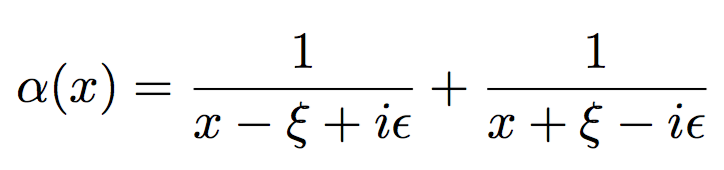 Imaginary part at xi=x
Hoodbhoy-Ji 98
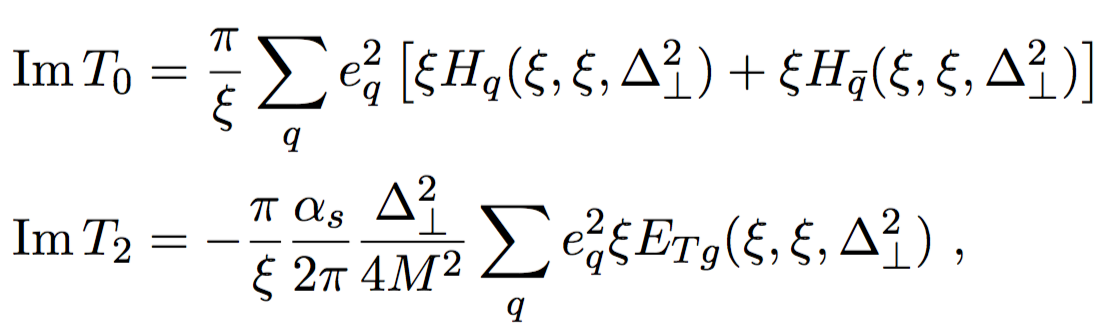 Vanishes at LO
1/27/21
3
Dipole formalism
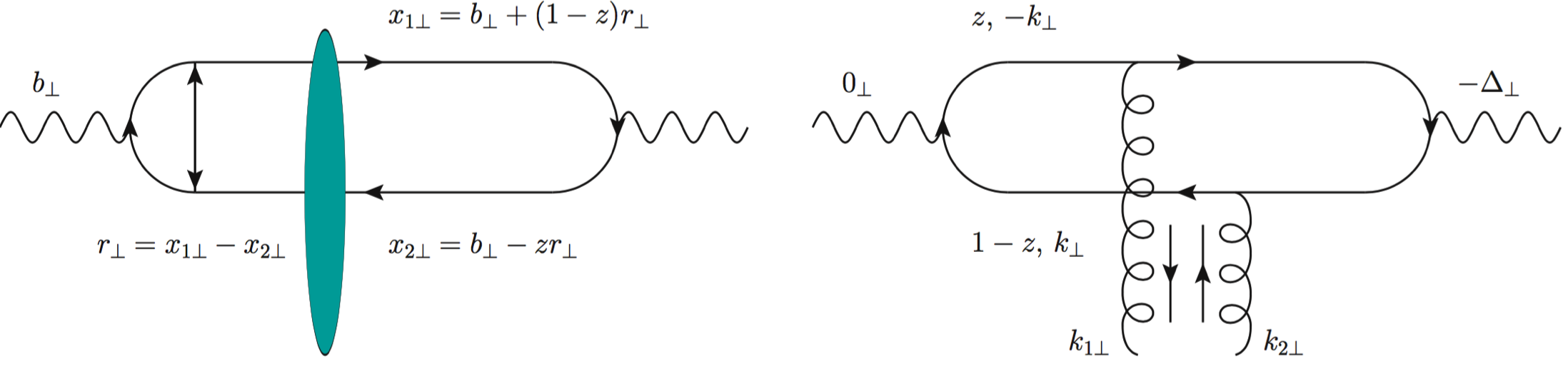 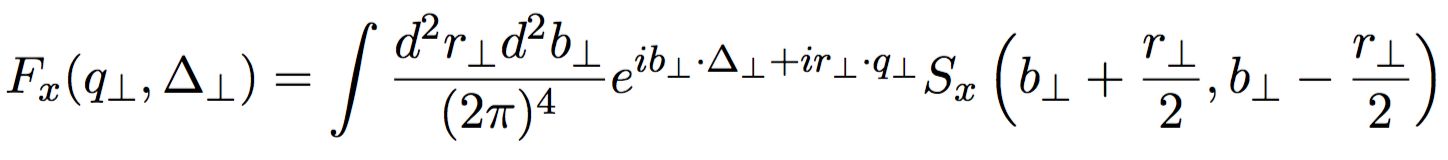 Elliptic gluon distribution (Hatta-Xiao-Yuan 16)
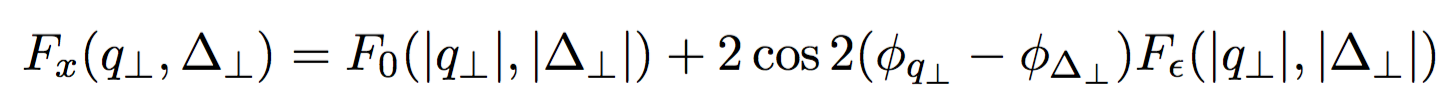 1/27/21
4
GPDs and dipole
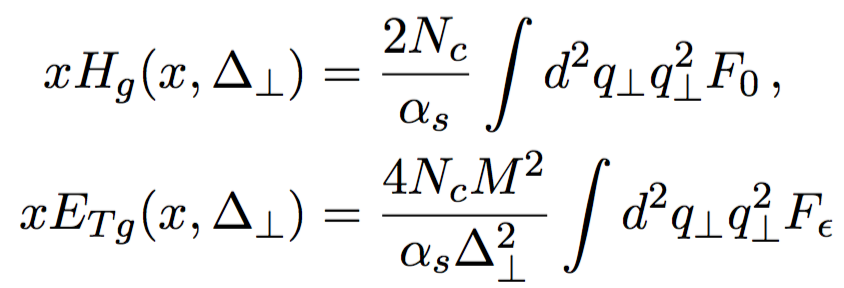 Elliptic gluon 
distribution
Hatta-Xiao-Yuan 1703.02085
1/27/21
5
DVCS: Helicity-conserved Amp.
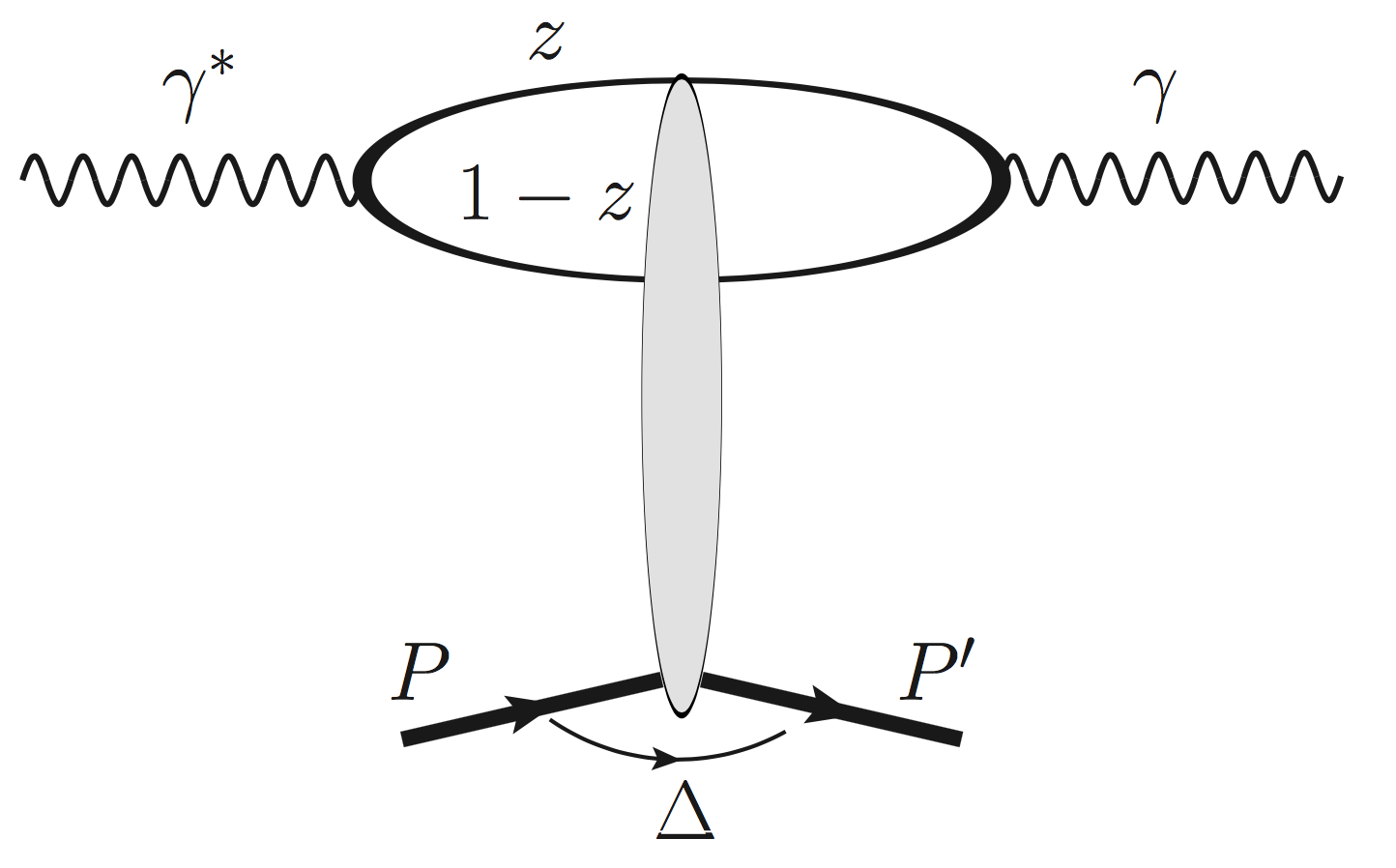 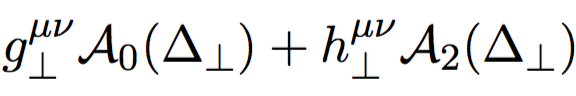 ν
μ
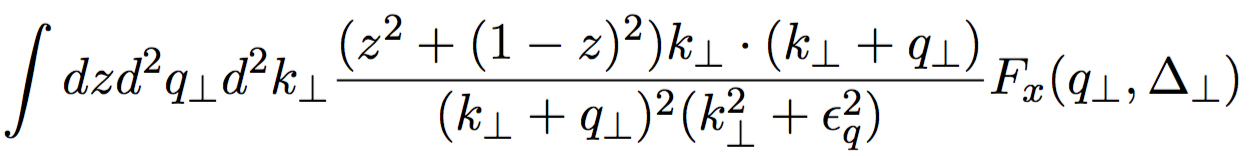 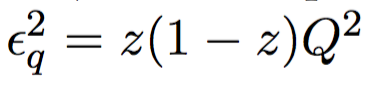 Dominant contributions from z~1 or 0,
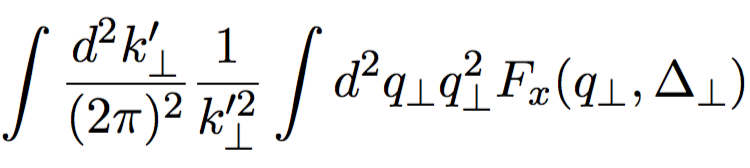 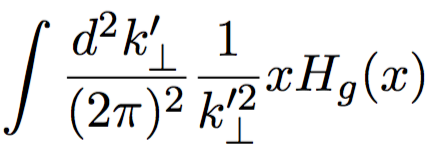 Hatta-Xiao-Yuan 1703.02085
1/27/21
6
Helicity-flip amplitude
In the DVCS limit, Q>>Δ
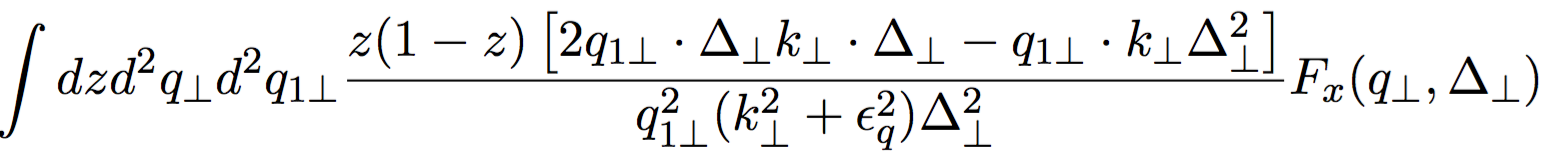 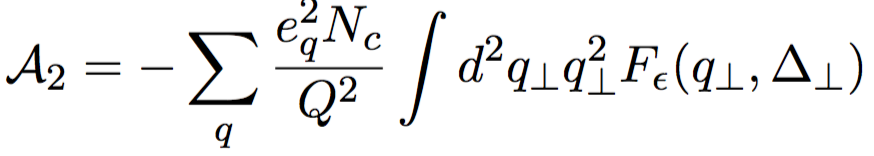 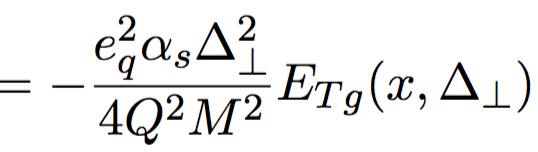 Hatta-Xiao-Yuan 1703.02085
1/27/21
7
Quark/GPD quark at small-x
DGLAP splitting dominated by gluon distribution/GPD gluon


		
GPD quark distribution
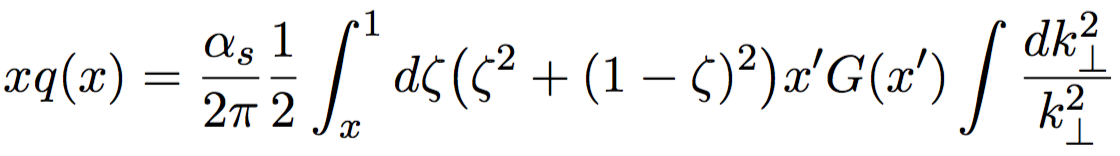 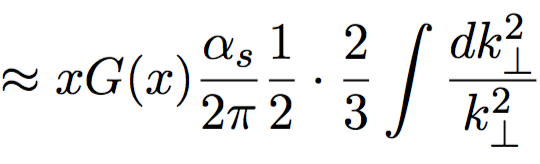 Ji 97,
Radyushkin 97
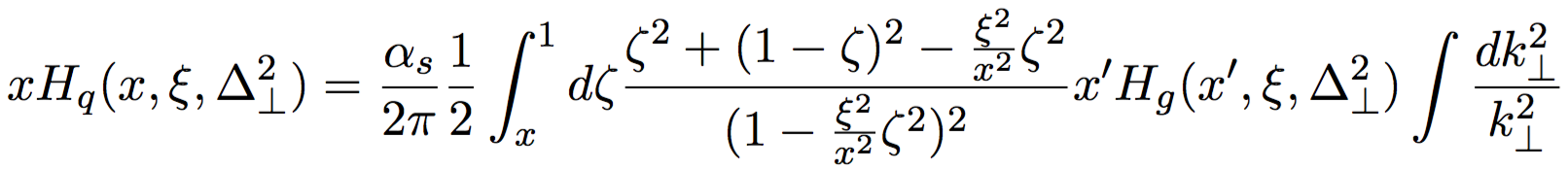 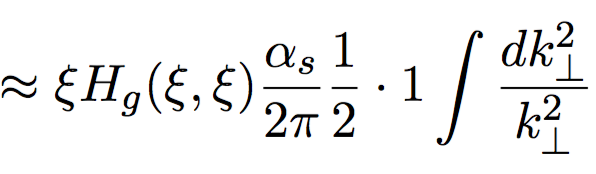 1/27/21
8
We have established the consistency between the small-x dipole formalism and the collinear GPD framework
The cos(2phi) asymmetry in DVCS will provide information on the elliptic gluon distribution at small-x
1/27/21
9